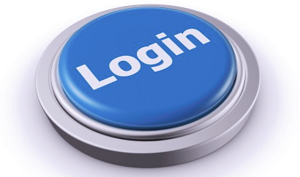 06-
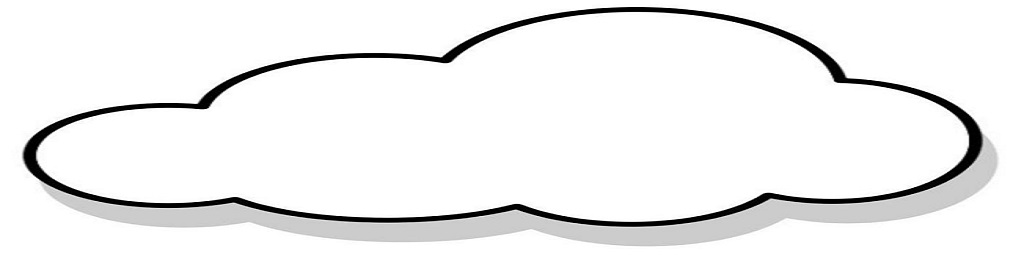 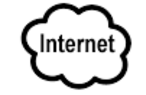 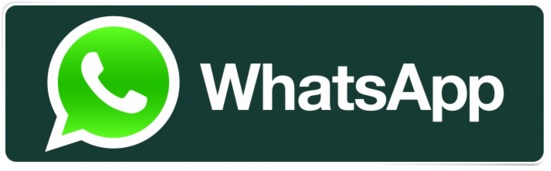 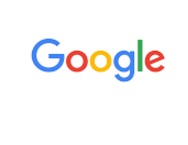 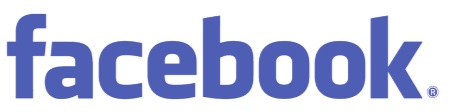 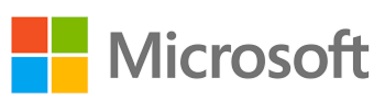 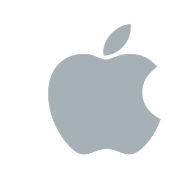 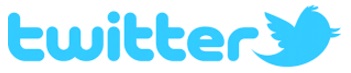 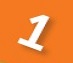 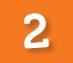 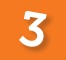 Bedrijfsleven betaalt
Je betaalt met je privacy
Consument betaalt
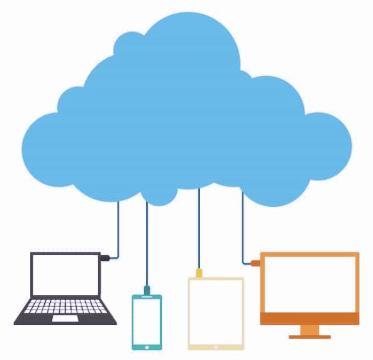 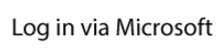 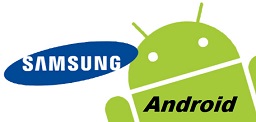 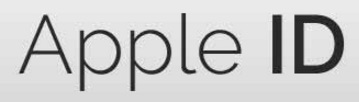 Andere
aanbieders
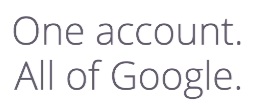 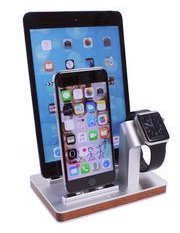 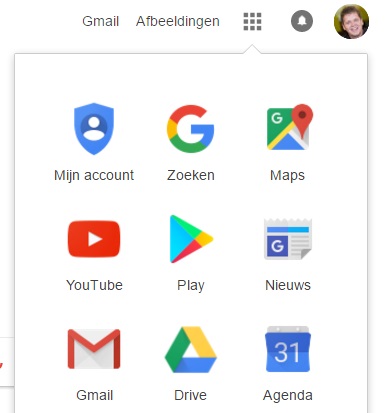 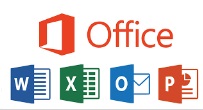 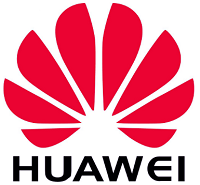 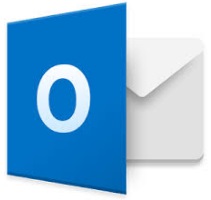 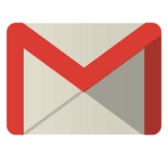 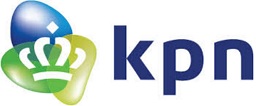 Spam !
Gmail
Outlook
Apple mail
Login
Wachtw.